МІРА КАРЛССОН
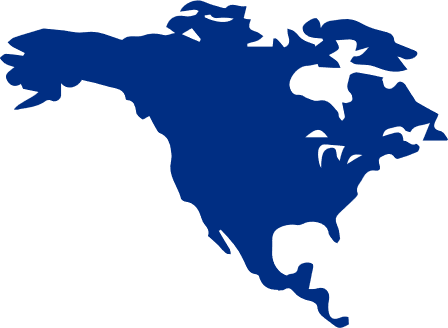 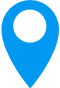 Веб-дизайнерРозробник
Канзас-Сіті,США
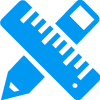 ОСОБИСТА
ІНФОРМАЦІЯ
ПРО СЕБЕ:
ОСВІТА
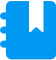 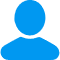 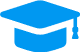 Lorem ipsum dolor sit amet, 
adipiscing elit, sed do eiusmod tempor incididunt ut labore et dolore magna aliqua. Ut enim ad minim veniam, quis nostrud exercitation.
Школа мистецтв
2007
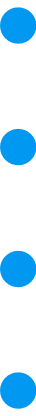 Lorem ipsum dolor sit amet
ДАТА НАРОДЖЕННЯ
16 червня 1990 року
КОЛЕДЖ БЕЛЛОУЗ
2010
Consectetur adipiscing elit
НАЦІОНАЛЬНІСТЬ
Школа мистецтв
2015
100%
77
200
Швеція
Sed do eiusmod tempor
Веб-сайти
Створений
Програми
Створений
Клієнти
Задоволення
КОЛЕДЖ БЕЛЛОУЗ
ДОСВІД У РОКАХ
2018
10 років
Labore et dolore magna aliqua
КОНТАКТНА ІНФОРМАЦІЯ
ІНФОРМАЦІЯ
ЧАСОВА ШКАЛА КАР'ЄРИ
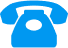 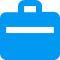 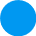 ТЕЛЕФОН
RELECLOUD
VANARSDEL, LTD.
816-555-0146
Старший дизайнер
Старший розробник
2010
2011
2012
2013
2014
2015
2016
2017
2018
2019
SKYPE
mira_karlsson
WOODGROVE BANK
CONTOSO, LTD.
Арт-директор
Молодший дизайнер
ЕЛЕКТРОННА ПОШТА
mira@example.com
НАГОРОДА "НАЙКРАЩИЙ ЕМБЛЕМА"
ВЕБ-САЙТ НАГОРОДИ РОКУ
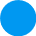 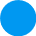 ВЕБ-САЙТ
Labore et dolore magna aliqua
Sed do eiusmod tempor
www.example.com
ПРОФЕСІЙНА КОМПЕТЕНЦІЯ
НАВИЧКИ
МОВИ
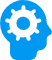 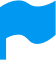 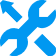 ЗАСОБИ РОЗРОБКИ UI/UX
АНГЛІЙСЬКА
13
ЗАСОБИ РЕТУШУВАННЯ ЗОБРАЖЕНЬ
50
ФРАНЦУЗЬКА
Піктограми
UI/UX
Дизайн
ЗАСОБИ РОЗРОБКИ КЛІЄНТСЬКОЇ ЧАСТИНИ
НІМЕЦЬКА
25
ЗАСОБИ РОЗРОБКИ СЕРВЕРНОЇ ЧАСТИНИ
12
Веб-сайт
Розробка
ХОБІ
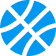 ЗАСОБИ ПЕРЕВІРКИ
Мобільний
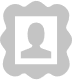 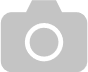 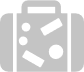 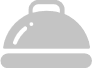